str. 1
Uczniowie
Lekcja dotycząca RESQL
str. 2
Podczas lekcji:
Dowiecie się co to jest aplikacja RESQL, jak działa  i na jakie potrzeby odpowiada.
Zainstalujecie aplikacje na swoich telefonach (lub dowiecie się jak to zrobić i zainstalujecie w domu)
Poznacie zasady zgłaszania problemów, incydentów i trudnych sytuacji.
Porozmawiamy jeszcze o przemocy rówieśniczej i sposobach reagowania na dwóch lekcjach wychowawczych
str. 3
Na jakie problemy odpowiada RESQL
Nie zawsze jest dla nas oczywiste, czy to co się dzieje jest przemocą.
Czasami nie wiemy jak zareagować.
Czasami chcemy być aminowi a jednocześnie nie chcemy przechodzić obojętnie wobec tego co się stało. 
Reagowanie na przemoc w tym np. zgłaszanie jest skutecznym działaniem zmniejszającym liczbę incydentów przemocy i poprawiającym bezpieczeństwo.
str. 4
FILM
Film o systemie RESQL
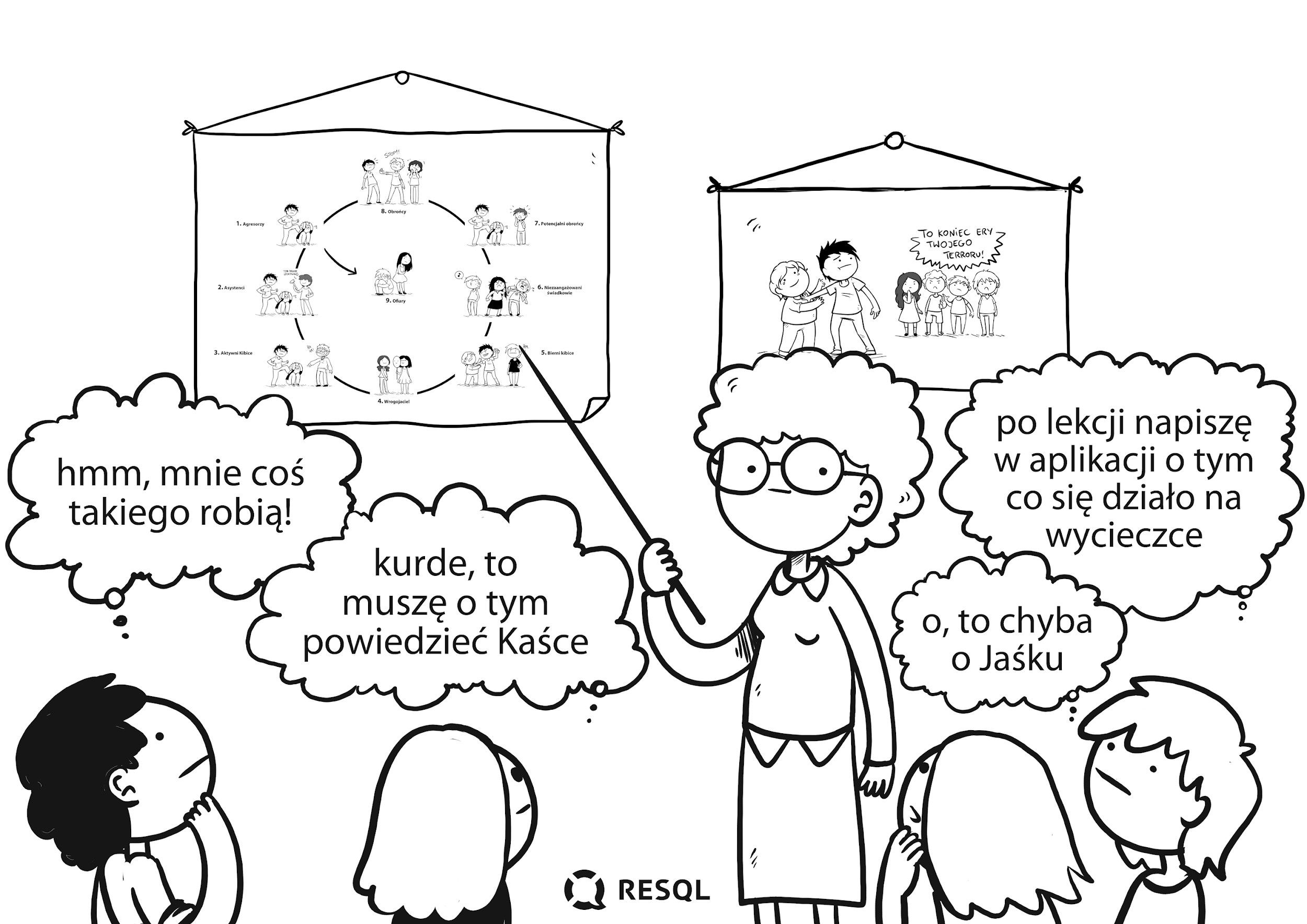 str. 5
str. 6
Zachowania rówieśników odbierane jako najbardziej dotkliwe. 
Niektóre trudno nazwać lub trudno o nich powiedzieć dorosłemu. 
Dzięki RESQL można w bezpieczny sposób o nich opowiedzieć
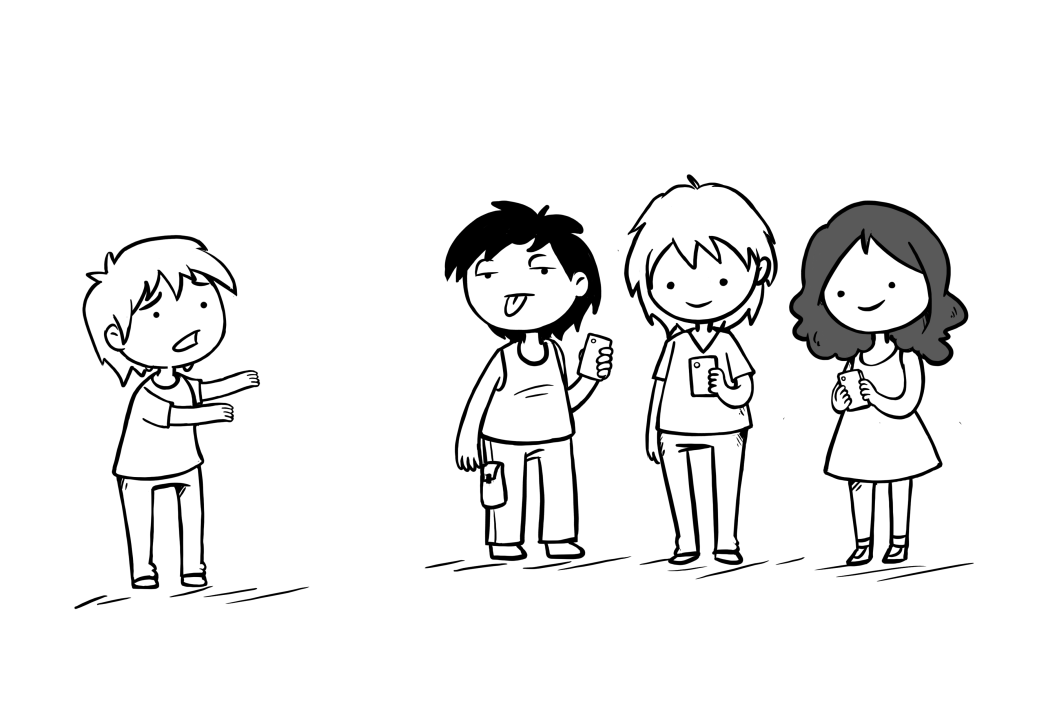 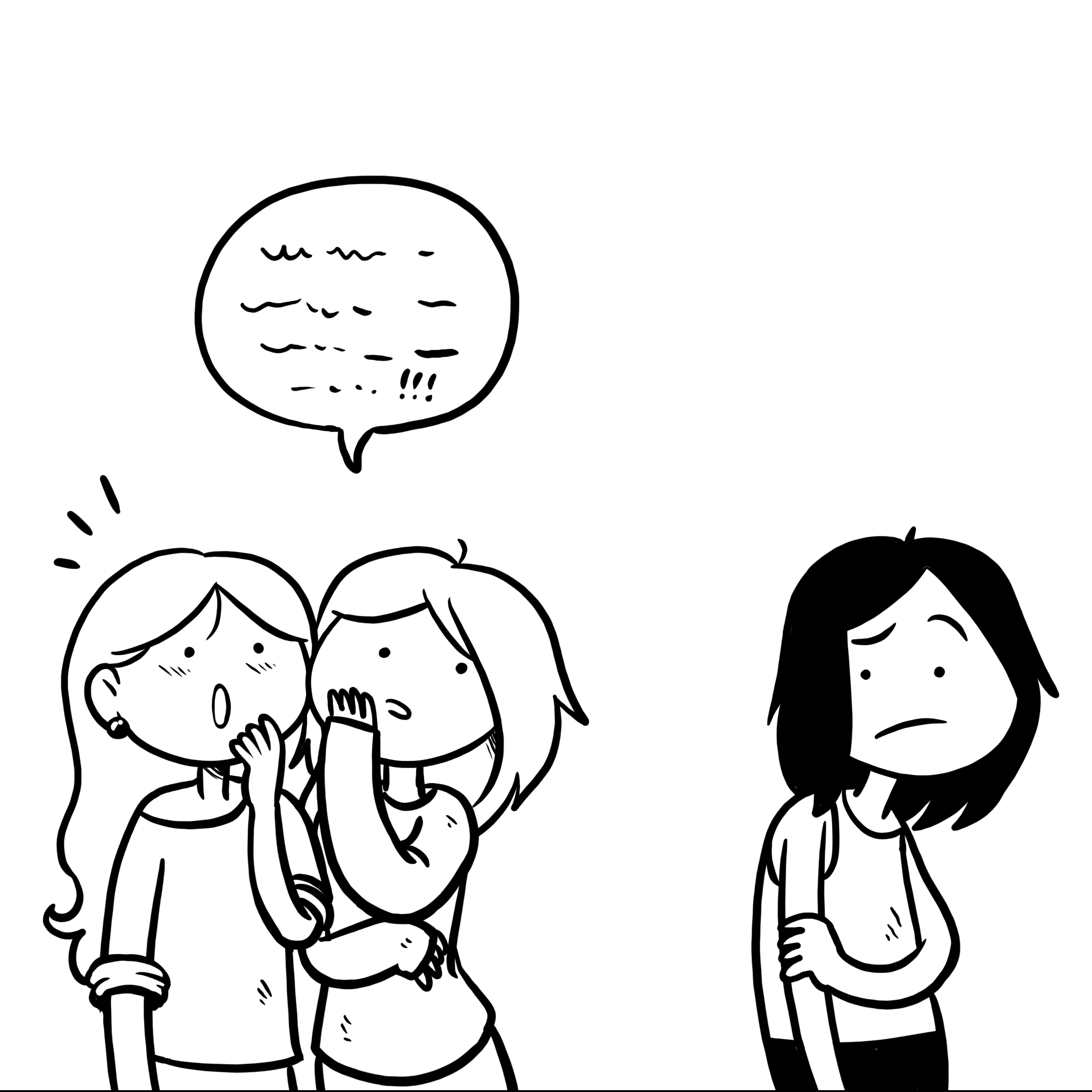 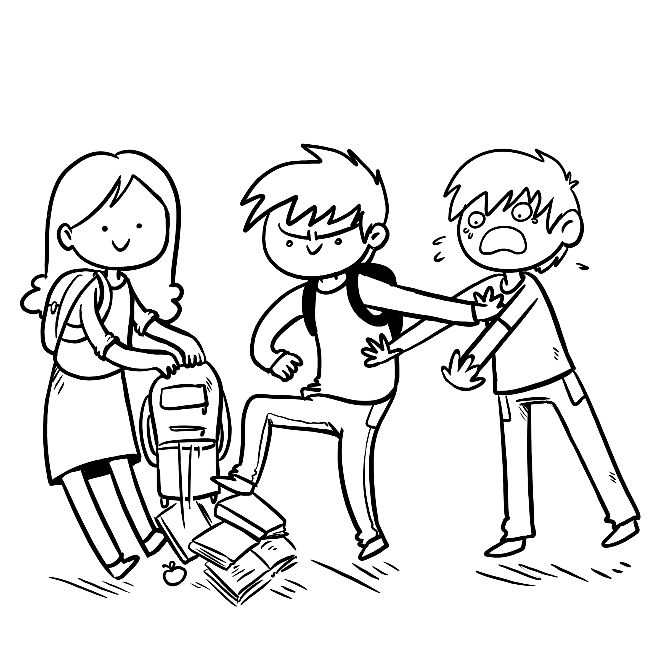 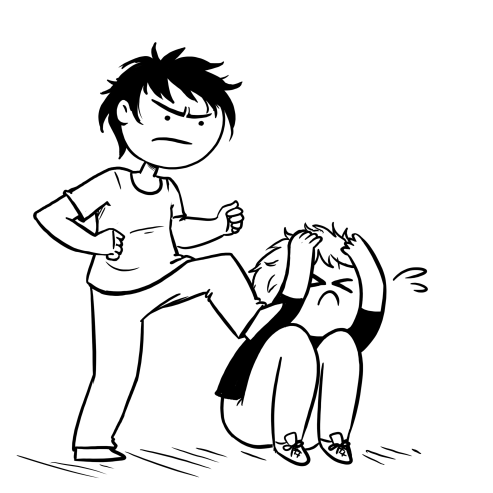 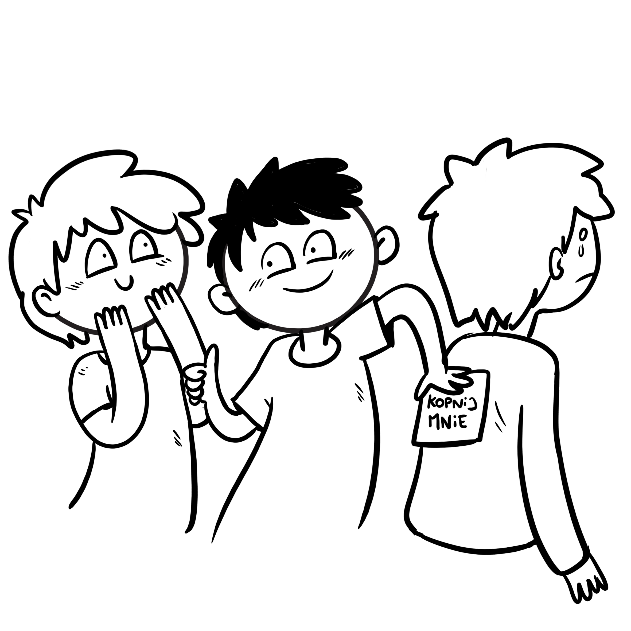 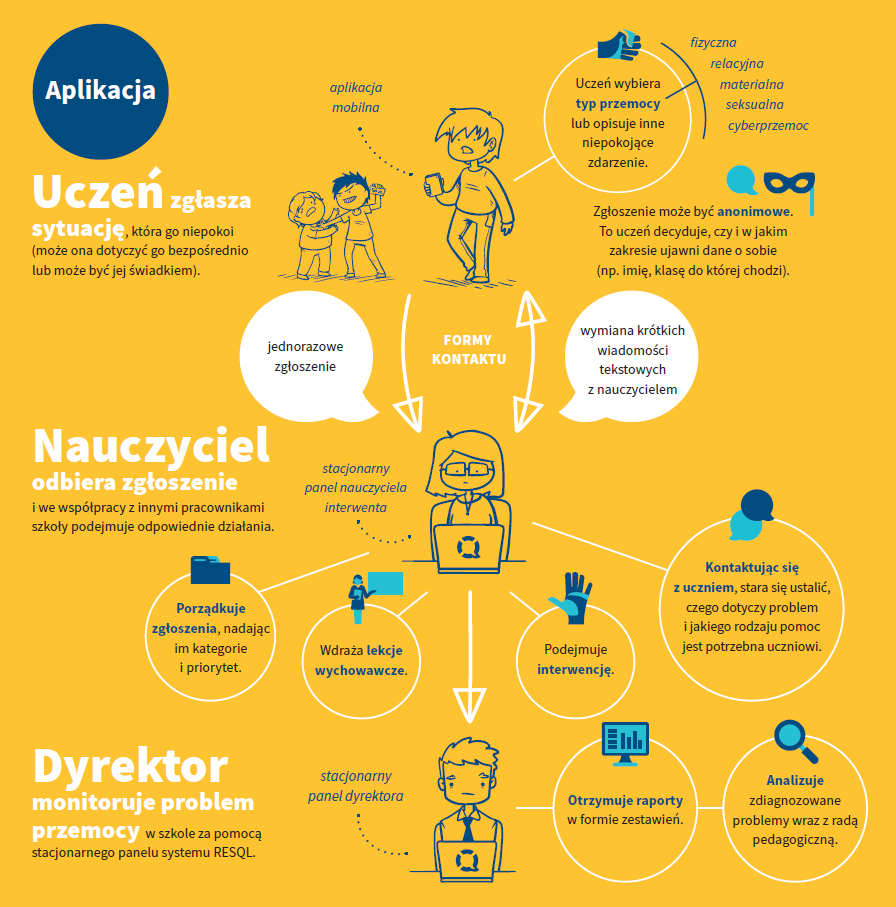 str. 7
str. 8
Anonimowość
Kody wpisywane do aplikacji są kodami szkoły – wszyscy uczniowie wpisują ten sam kod
Uczniowie nie podają swoich danych i nie są identyfikowani w żaden inny sposób (żaden uczeń nie jest powiązany z numerem z dziennika lub innym indywidulnym identyfikatorem )
Tożsamość ucznia będzie znana interwentowi  który otrzyma jego wiadomość dopiero wtedy kiedy on sam poda te informacje (takie jakie chce i tyle ile chce) 
Dane dotyczące zgłoszeń i rozmowy ucznia i interwenta widoczne są tylko interwentom , którzy mają dostęp do panelu interwenta w szkole (nauczyciele, którzy odbierają i zajmują się zgłoszeniami oraz dyrektor szkoły). 
Nazwiska interwentów w naszej szkole – do uzupełnienia

Rozwiązanie RESQL nie przetwarza danych osobowych uczniów. Jedyną informacją o uczniach jest unikalny nadany w systemie identyfikator urządzenia, na którym uczeń zarejestrował aplikację.
str. 9
Instrukcja instalacji aplikacji RESQL na smartfonie ucznia
Uczniowie na swoich smartphone’ah instalują aplikację Resql służącą do anonimowej komunikacji z interwentami. 
Wymagania minimalne dla aplikacji to system operacyjny: Android 8 lub późniejszy oraz IOS 12 lub późniejszy. 
Aplikacja będzie wymagała dostępu do kamery oraz galerii zdjęć.
str. 10
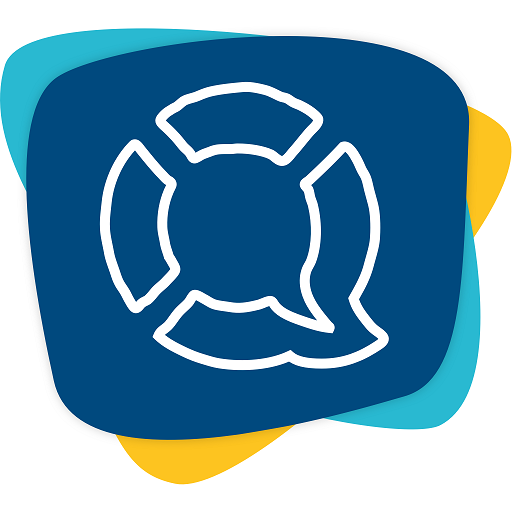 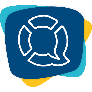 str. 11
IOS

Krok 1

Na ekranie smartfonu przechodzimy do
 App Store
AndroidKrok 1Na ekranie smartfonu przechodzimy do Play Store
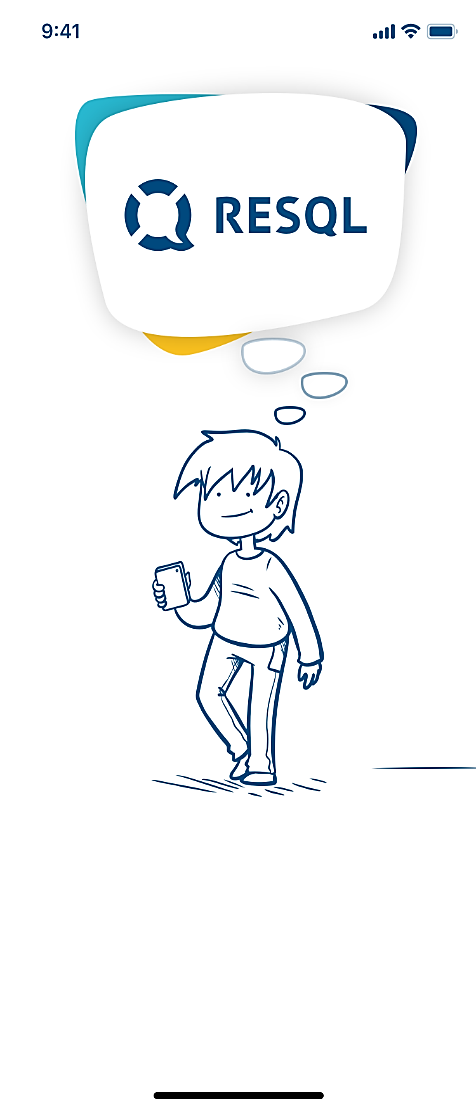 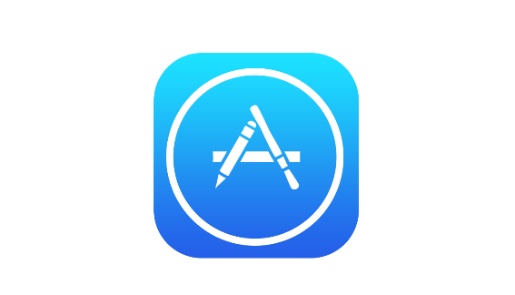 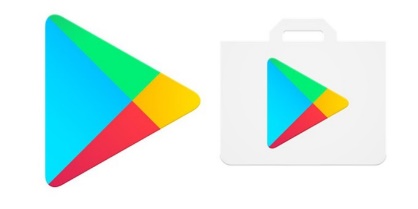 str. 12
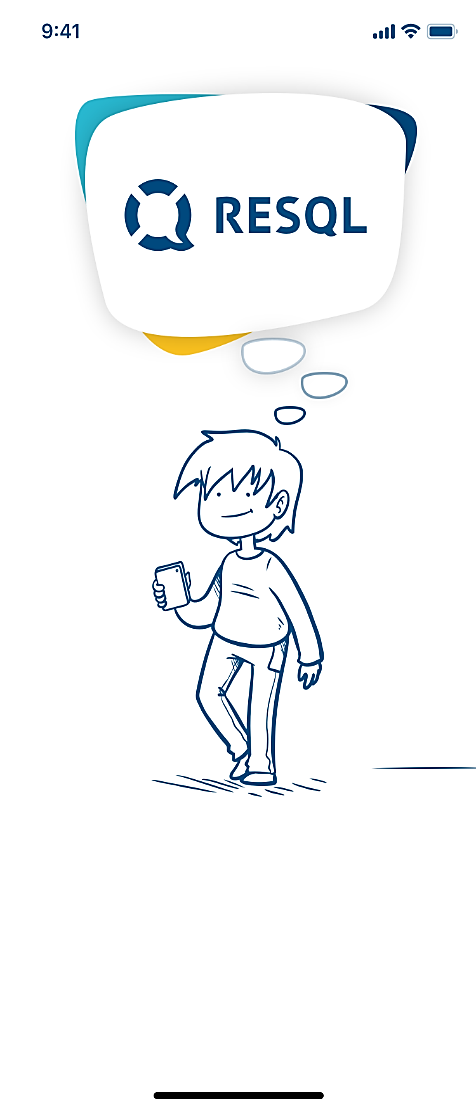 str. 13
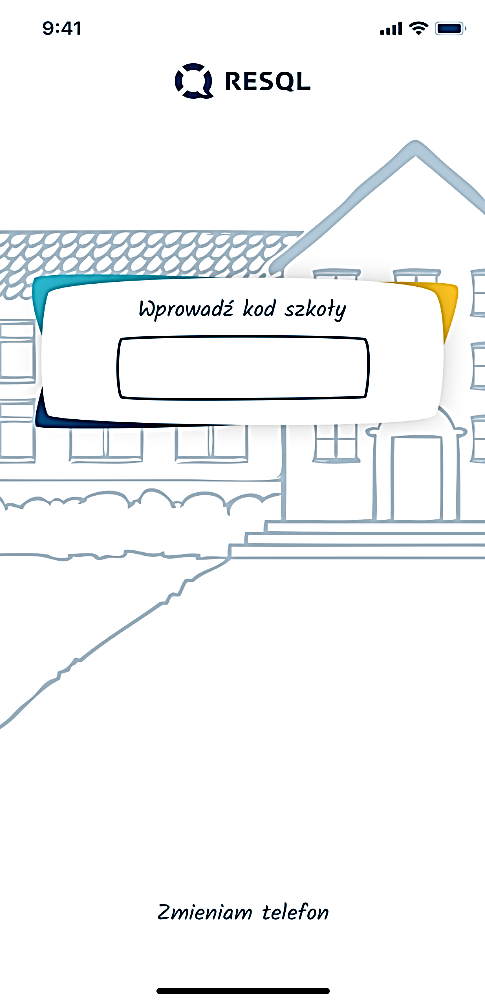 Pobrana aplikacja widoczna jest w folderze Wszystkie aplikację/Aplikację w przypadku systemu Android lub na ekranie pulpitu w przypadku systemu IOS.
Krok 2
Uruchamiamy aplikację.
Na pierwszym ekranie zostaniemy poproszeni o wprowadzenie unikalnego kodu szkoły.

Kod naszej szkoły to  ……….. (tu wpisz kod)
str. 14
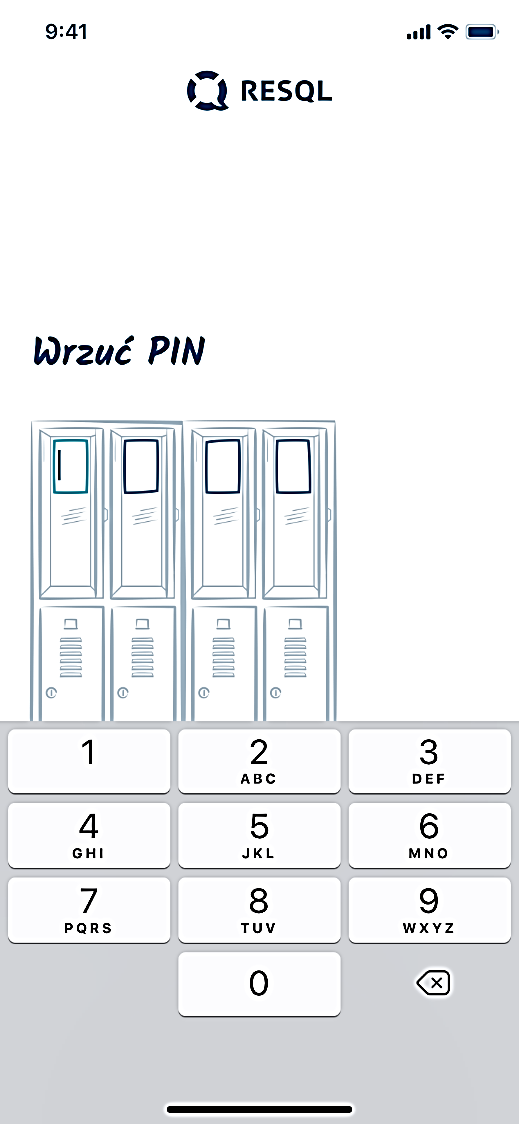 Krok 3
Po wprowadzeniu kodu szkoły, pojawi się możliwość nadania aplikacji 4-cyfrowego kodu pin – należy podać go dwukrotnie.

Można również pominąć ten krok. Choć tego nie zalecamy.
str. 15
Krok 4
Po nadaniu kodu pin/bądź pominięciu tego kroku pojawi się informacja o zalogowaniu do ekranu głównego
str. 16
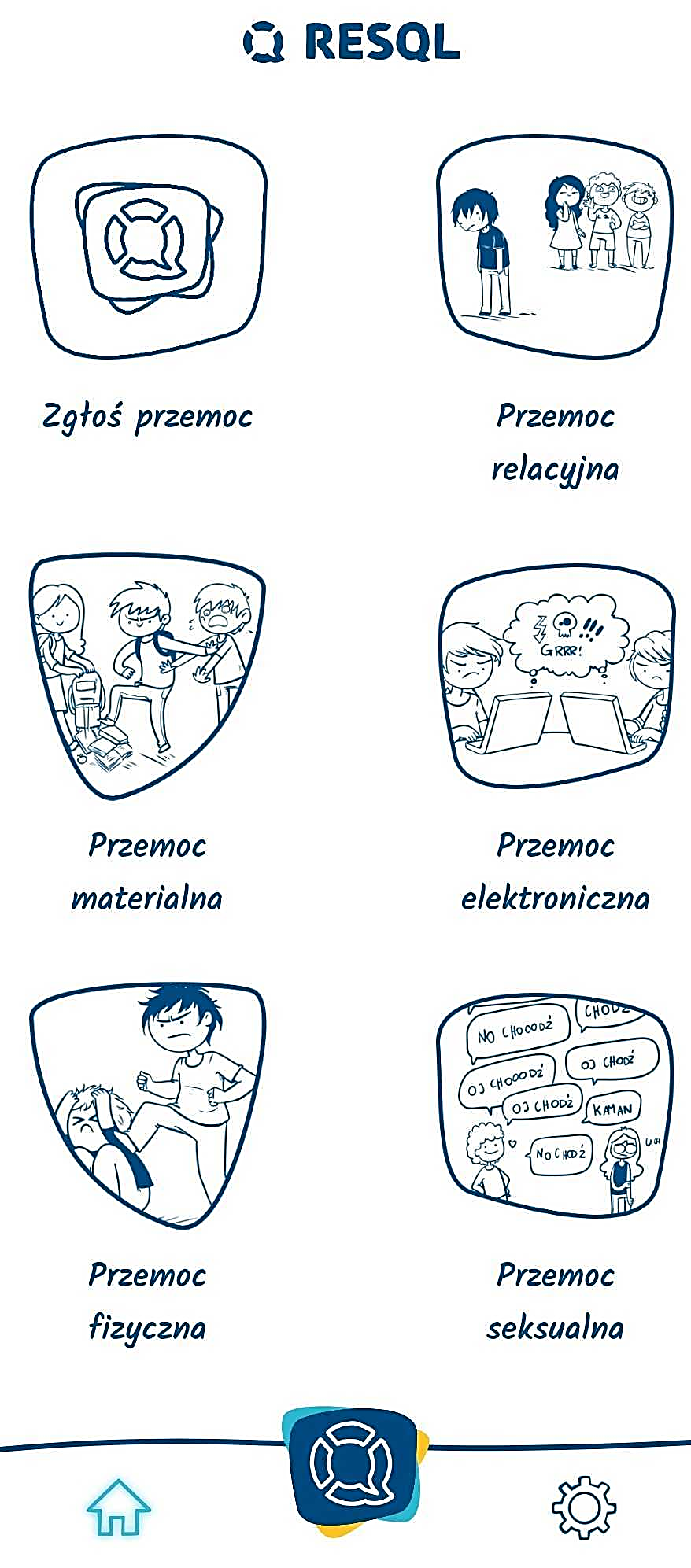 Krok 5Ekran główny aplikacji Resql zawiera 6 podstawowych ikon w centralnej części oraz ikonę Home, Ustawienia oraz ikonkę Resql w dolnym pasku.
str. 17
Kolejne kroki
Od tego momentu jesteś zalogowany do aplikacji i możesz anonimowo komunikować się z interwentami, którzy w szkole będą odpowiadać na zgłoszenia.

Jeżeli byłeś/byłaś świadkiem bądź ofiarą jakiejkolwiek przemocy jest to miejsce gdzie możesz to zgłosić.

Dla ułatwienia w aplikacji różne rodzaje przemocy takie jak przemoc relacyjna, materialna, elektroniczna, fizyczna oraz seksualna mają swoje opisy.
str. 18
W naszej szkole zgłoszenia będą trafiały do
Proszę wpisać nazwiska osób do których trafiają zgłoszenia
str. 19
Ikona – Zgłoś przemoc
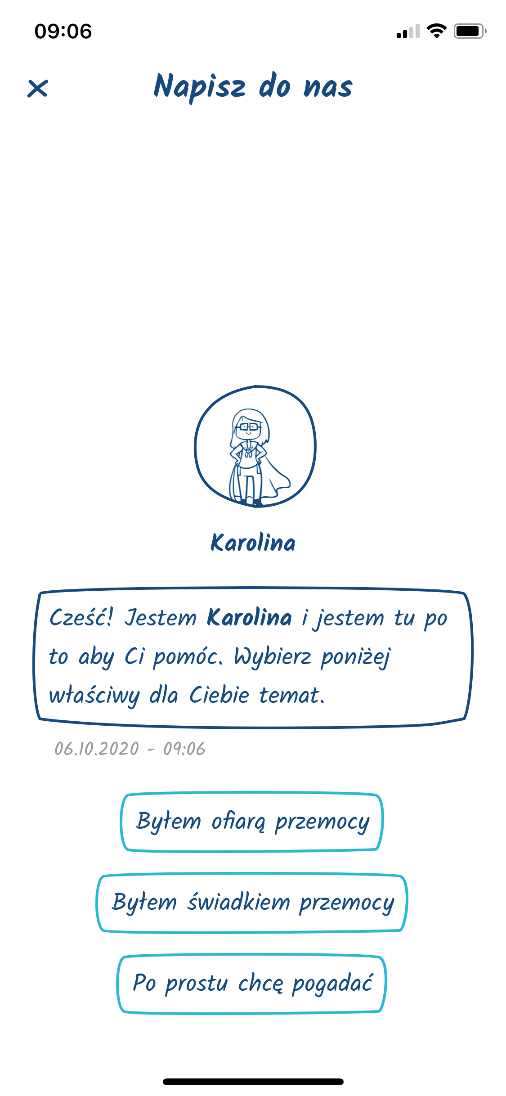 str. 20
Ikona – Przemoc relacyjna
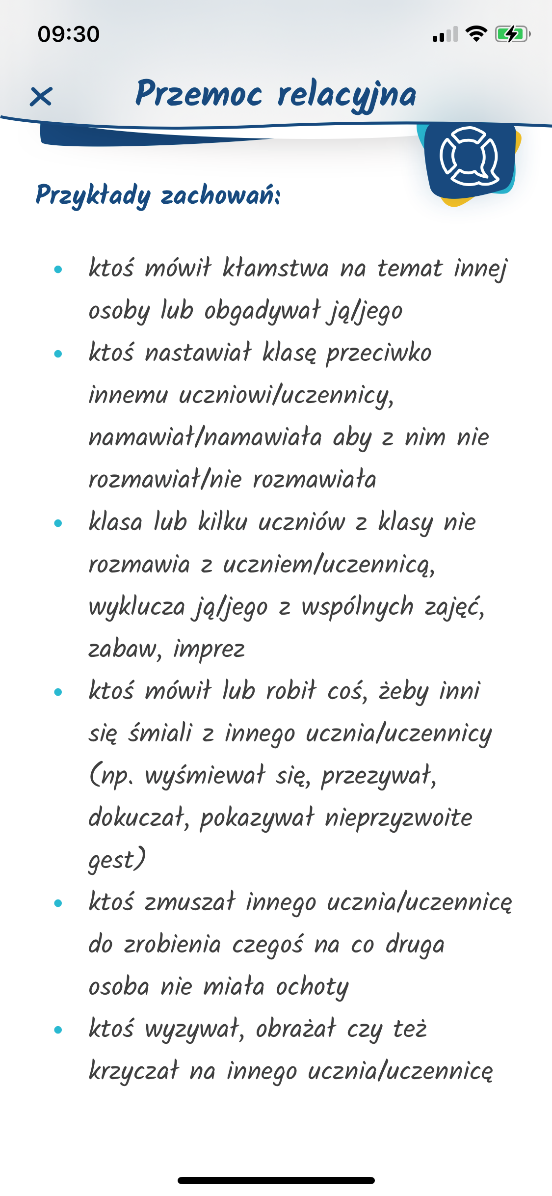 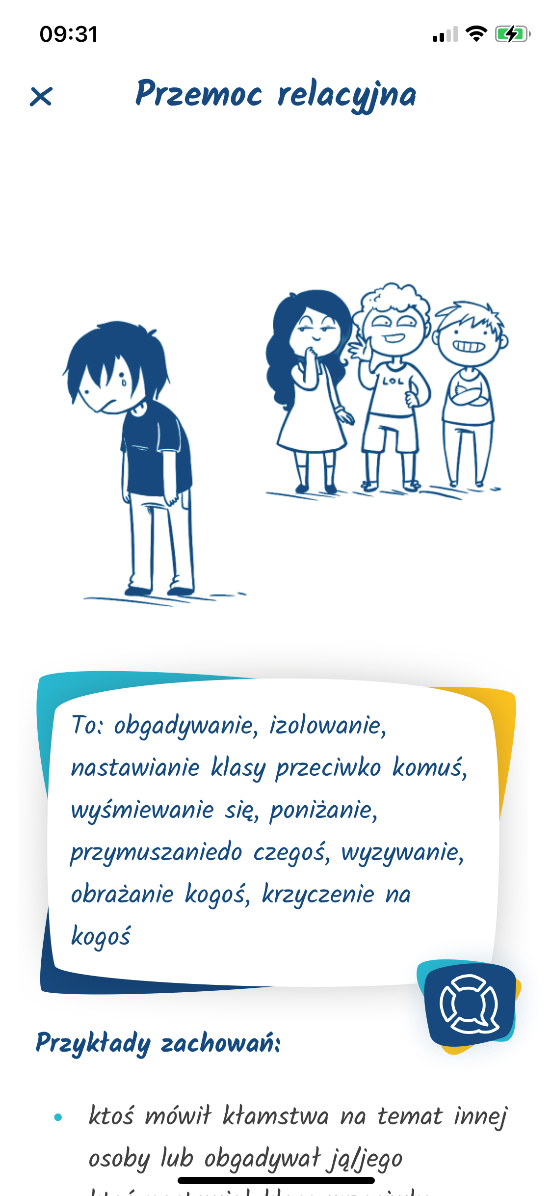 str. 21
Ikona – Przemoc materialna
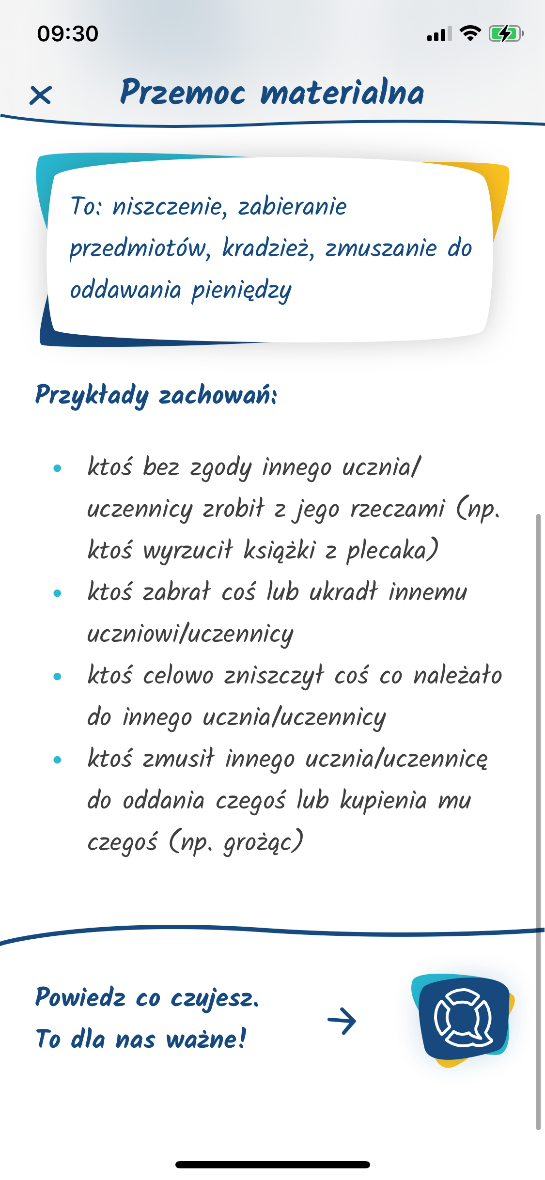 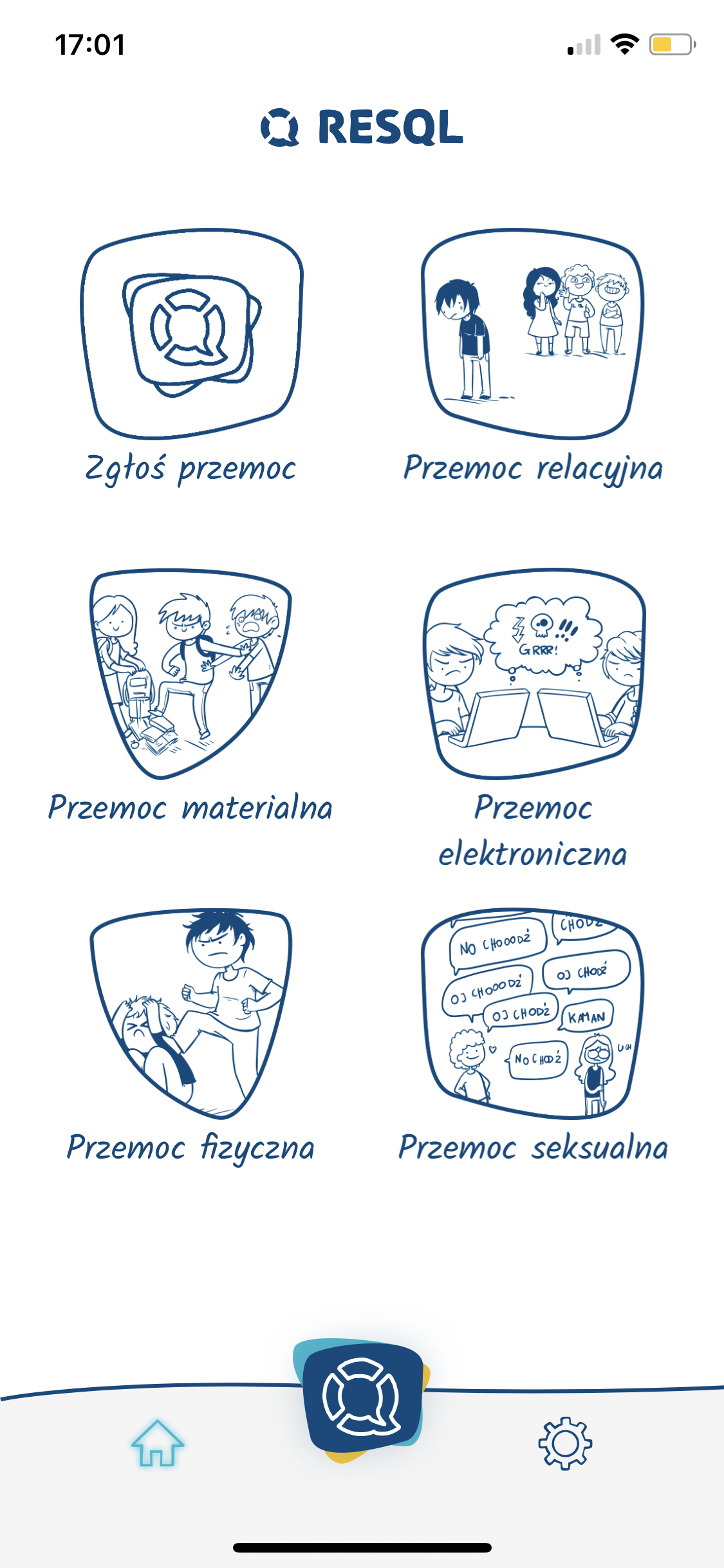 str. 22
Ikona – Przemoc elektroniczna
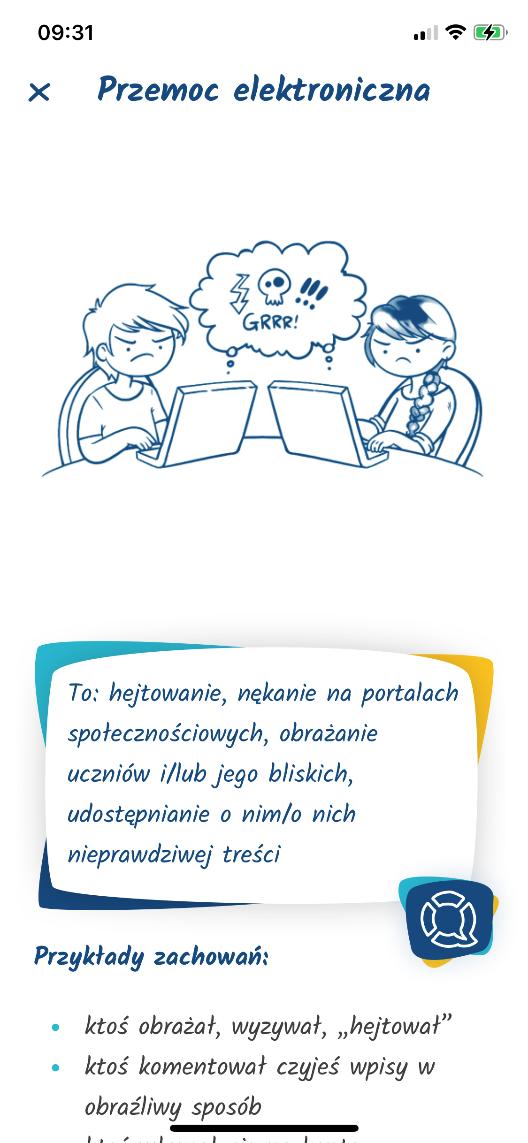 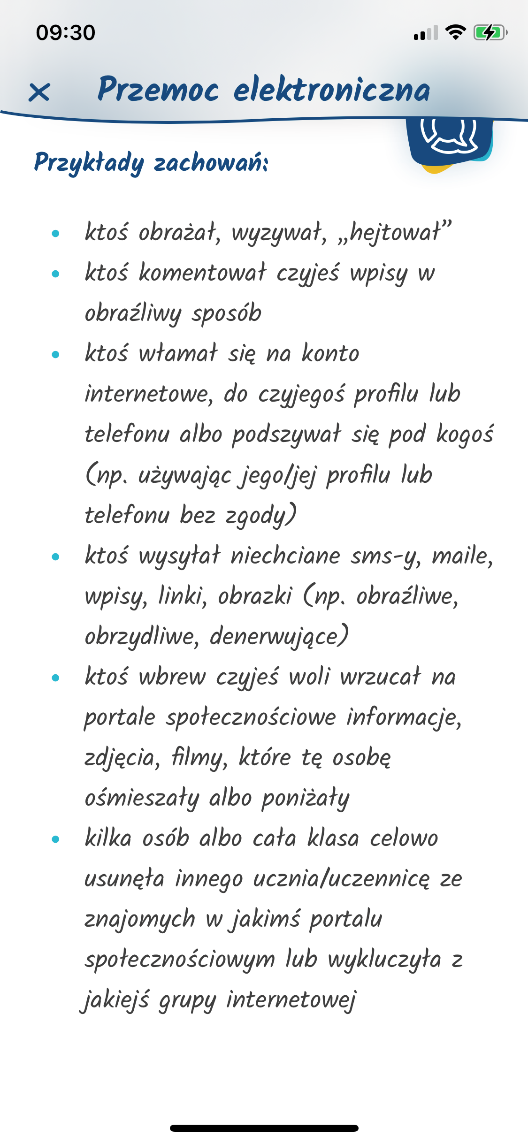 str. 23
Ikona – Przemoc fizyczna
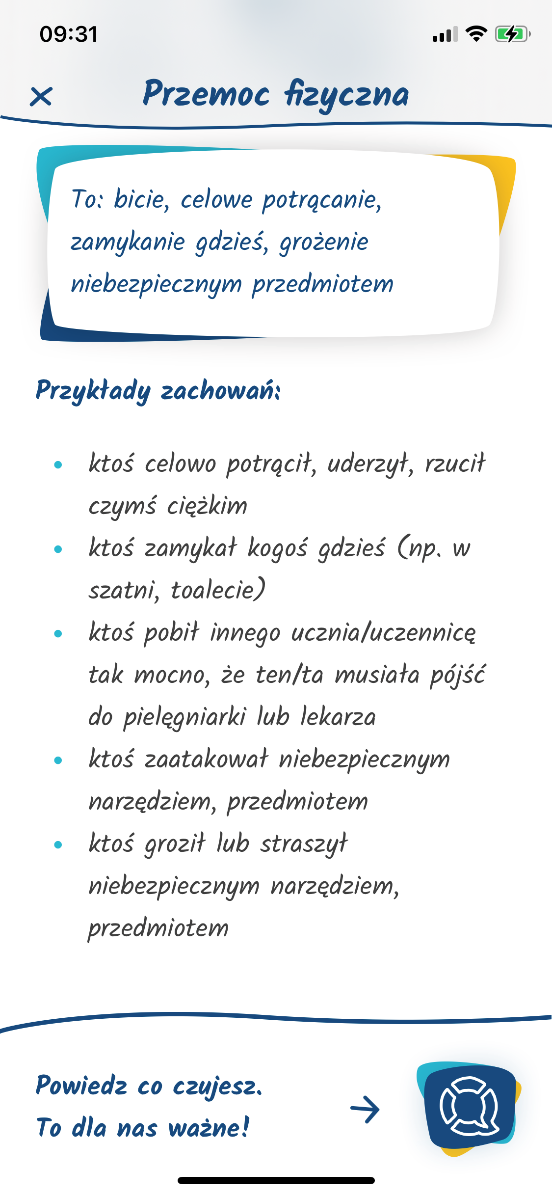 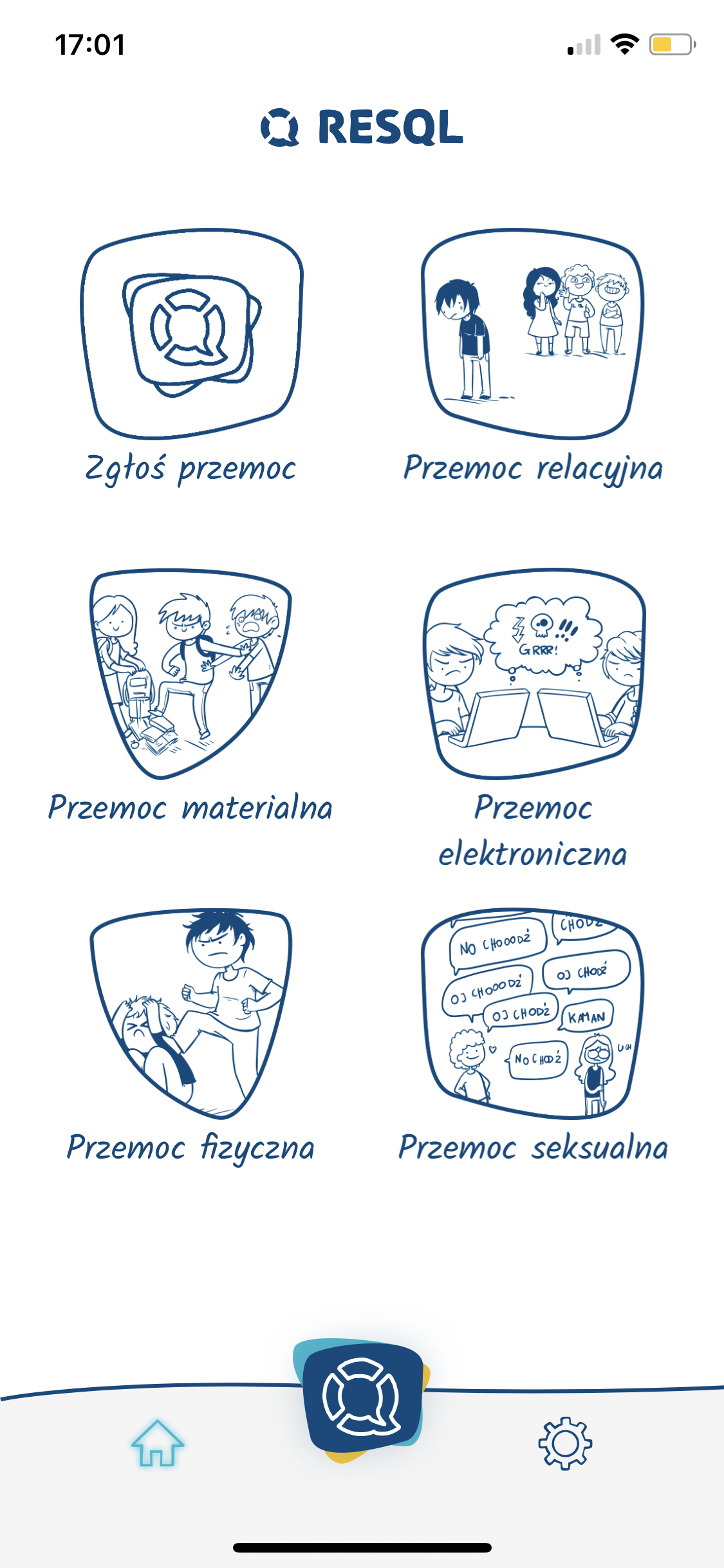 str. 24
Ikona – Przemoc seksualna
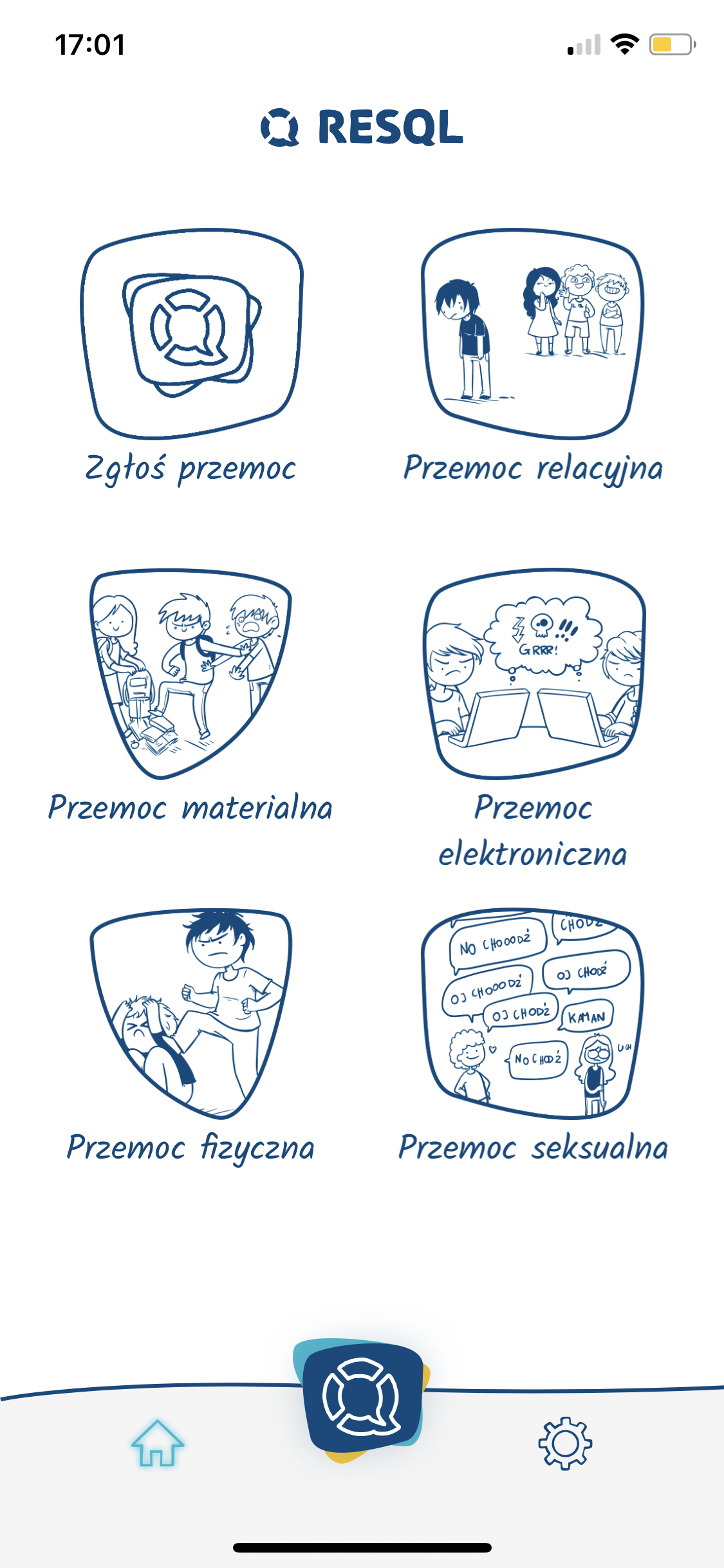 str. 25
Jeżeli wybór kategorii jest dla ciebie trudny lub nie odnajdujesz tego co jest ci potrzebne kliknij ikonę:
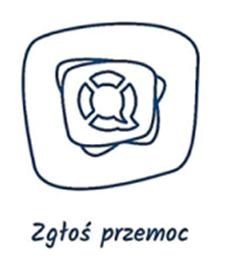 „Zgłoś przemoc” -
Możesz też kliknąć niebieskie logo Resql jeżeli zwyczajnie potrzebujesz z kimś porozmawiać.
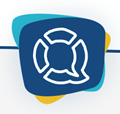 str. 26
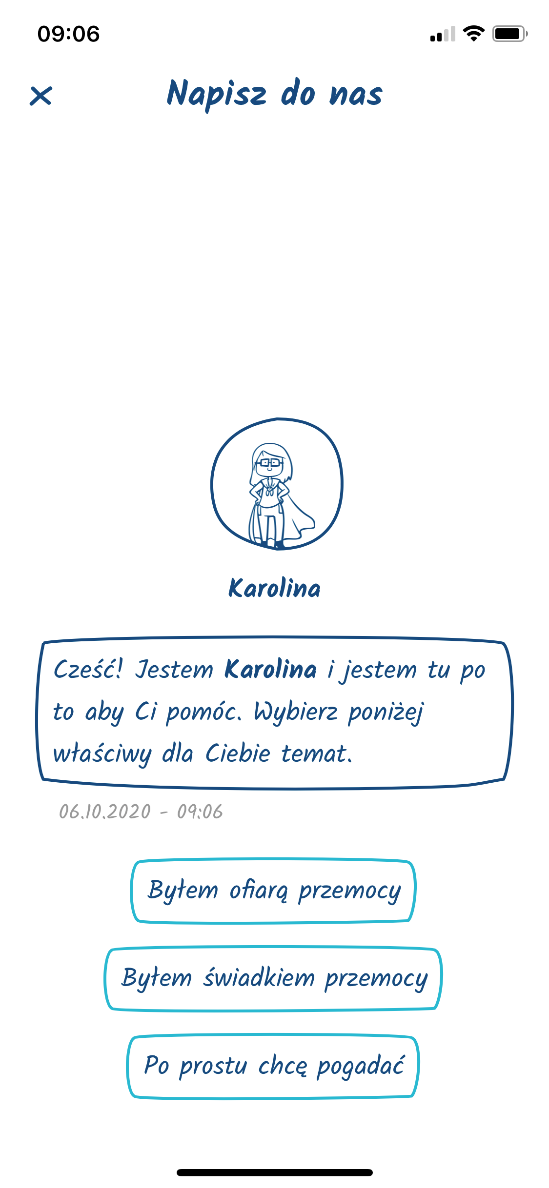 Kolejne kroki
Po wybraniu jednej z opcji zobaczysz taki ekran.

Będziesz mógł/mogła wybrać to co cię dotyczy: czy byłeś świadkiem czy ofiarą przemocy.

Możesz też skorzystać z opcji
 🡺po prostu chcę pogadać.
str. 27
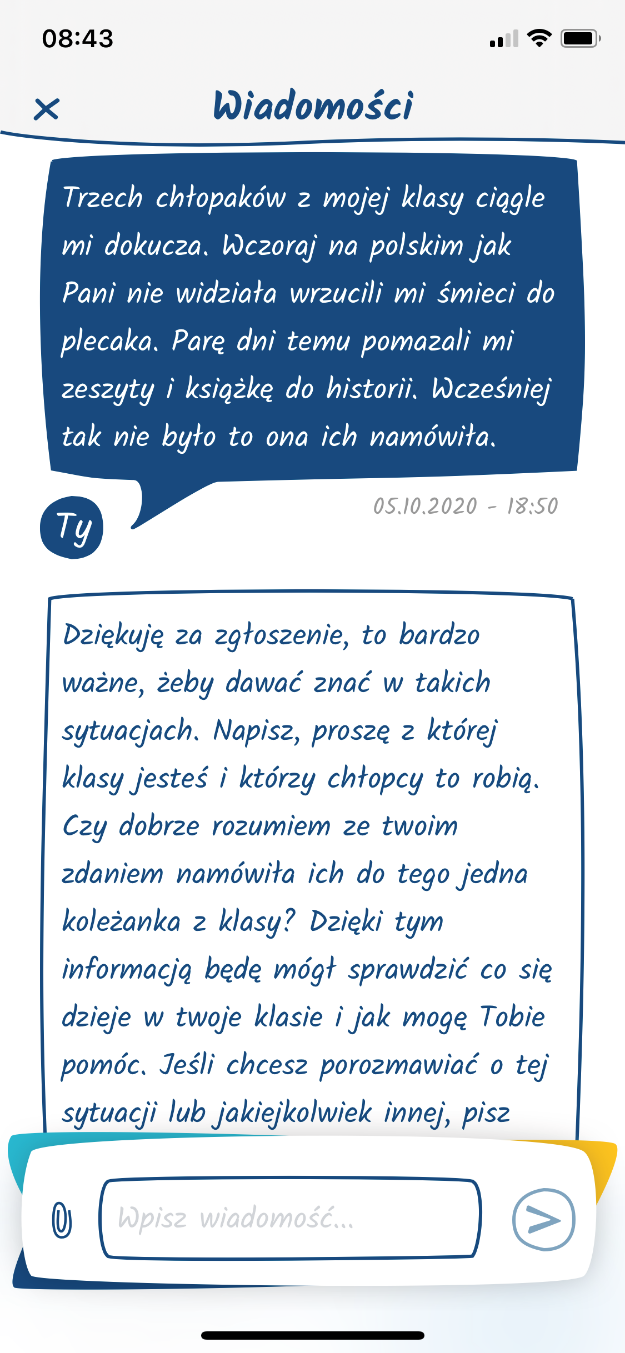 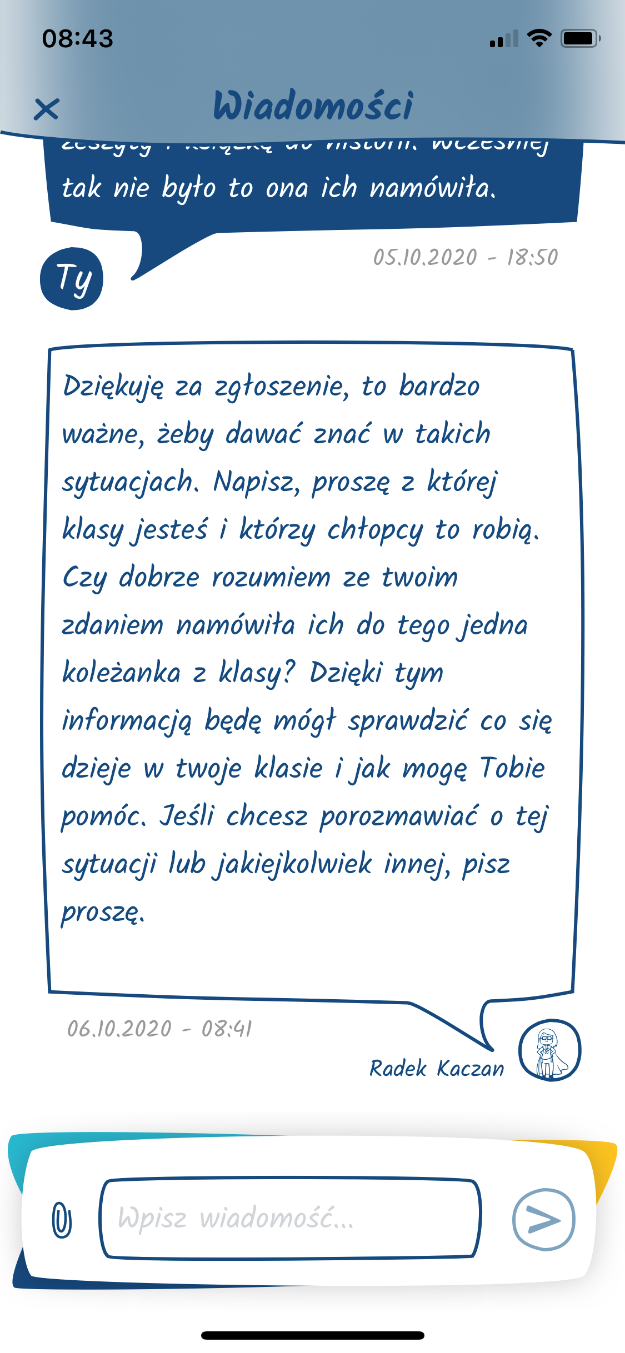 Kolejne kroki
W ten sposób wygląda wysłane przez Ciebie Interwent zgłoszenie.


W tym miejscu będą również widoczne odpowiedzi jakie od niego/niej otrzymasz.
str. 28
Odpowiedzi od interwenta
Pamiętaj, że interwent to jeden z pracowników szkoły, który czyta Twoje zgłoszenie będąc w pracy. Na pewno będziesz musiał poczekać na odpowiedź.
Musisz zalogować się do aplikacji by sprawdzić odpowiedź interwenta – NIE DOSTANIESZ POWIADOMIENIA
str. 29
Pamiętaj
System zgłaszania jest całkowicie anonimowy. Ty decydujesz jeśli chcesz ujawnić swoją tożsamość
Nie podajesz swoich danych i nie jesteś identyfikowany w żaden inny sposób (żaden uczeń nie jest powiązany z numerem z dziennika lub innym indywidulnym identyfikatorem )
Dane dotyczące zgłoszeń i rozmowy ucznia i interwenta widoczne są tylko interwentom, którzy mają dostęp do panelu interwenta.
Interwent potrzebuje czasu na przeczytanie twojego zgłoszenia i odpowiedź
Odpowiedź sprawdzasz po zalogowaniu się do aplikacji RESQL